The new “censimento permanente” of Italy: 
a self-learning, rolling census


Fabio Crescenzi, -  Chief Methodologist of the Department for Censuses, Administrative and Statistical Registers

UN Expert Group Meeting on Revising the Principles and Recommendations for Population and Housing Censuses, 
New York, 29 October - 1 November 2013
A magic triangle in the Digital Agenda of Italy
[Speaker Notes: 3 pillars of the digital future of the Country are laid down in a Law of late 2012 

ANPR will be the unique National Population Register in which the MPR-Municipal Population Registers (Anagrafi) will be integrated
Permanente Census
ANNCSU will be the National Register of house numbers, streets. Each house number is geocoded to the areas of the census digital mapping made by Istat

To produce small area data from the population register the integration of these three pillars is crucial.
Moreover ANNCSU is a crucial tool to improve geocoding of Data from Administrative Sources]
Moving to the age of the «censimento permanente»
[Speaker Notes: A decennial population census has been taken in Italy since 1861, based on the conventional methodology and complete “door-to-door” enumeration. 
Census forms were delivered and collected by enumerators and self-filled in by respondents. 
All information was collected and processed on a complete basis (without making use of any sampling technique) while the same economic, human and organisational resources were allocated to every household. 
As to the 2011 census, a number of factors raised questions about the
appropriateness of continuing to rely on conventional methodology:
the huge organizational effort imposed on municipalities, exposed to a sudden and time-concentrated increase of workload (Municipal Census Offices are entrusted the responsibility of fieldwork); 
the need of improving dissemination timeliness; 
the increasing difficulty by enumerators of finding people at home, due to changes in population life-style and structure (e.g. growing percentage of one-person households or of the so-called dink - double income no kids - couples), especially in larger municipalities; 
an increasing feeling of dislike towards the census and of public concern for confidentiality.
Combining the study of census experiences of other countries with a more effective use of administrative data held by Municipalities Population Registers (MPRs), a completely new strategy has been designed. 
Such a strategy relies on 
a number of methodological and technical innovations
the adoption of standardised solutions according to municipality size, the crucial role of a census web management system, being the backbone of every phase of the enumeration process.]
Would you shop outside if you have a department store at home?
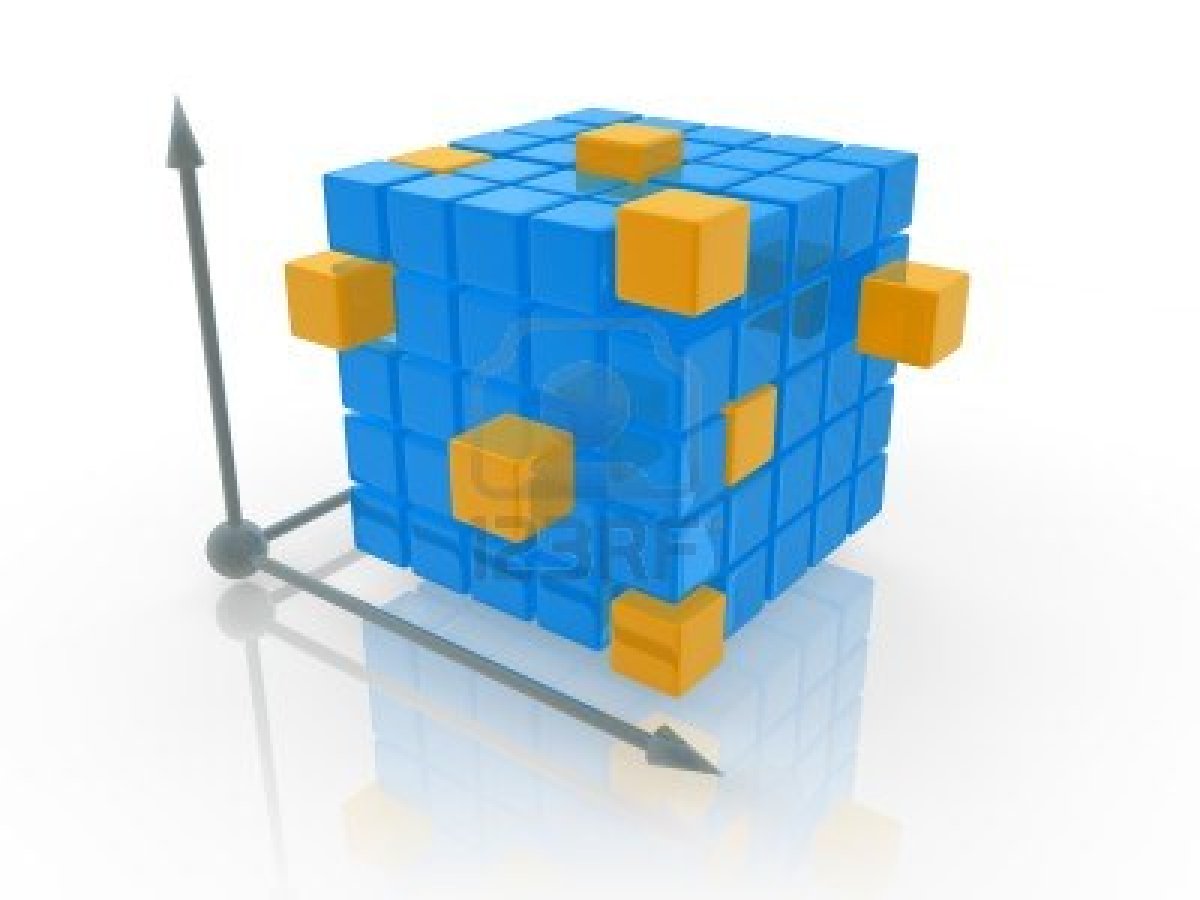 SIM: At Istat there is a formidable archive
containing  integrated microdata 
from many Administrative Source
[Speaker Notes: To produce signals of people not enrolled in the municipality records and in order to make spatial information available at the unit level, either natural or legal person, 20 administrative or statistical sources (Population Registers, Tax Payers, Students, Employed, Retired and so on), including a total amount of more than 400 million individual records, were integrated in an Integrated System of Micro-data (SIM). Data from different sources were linked by the individual unique tax codes. Among the topics included in the SIM are: household characteristics, place of usual residence (location of place of work, school, college or university), status in employment, educational characteristics, dwellings and housing arrangements, etc. 

Considering that almost every day a person leaves traces in administrative information systems, there is potentially an enormous amount of spatial data available for statistical analyses. 
These data, however, are frequently not updated, affected by coverage errors, obtained by non harmonized classifications and definitions, which might compromise their usability.]
One Census - Two faces
D face 
“To Provide Data on the counted population”
C face 
“To Count the population”
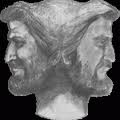 CENSUS - JANUS
[Speaker Notes: A census is, in the common perception and by definition, the count of the population. Counting of population mean to count every person usually living in a country and in its territories, till to the smallest geographical sub-areas. However, if counting continues to be the main scope of a census, more and more importance has been gained by the collection of information on a selected number of demographic, social and economic characteristics of the total population with good geographic detail.
The choice of Italy is to move towards a new paradigm of census based on the integration of data from multiple administrative sources and data from sample surveys explicitly designed to the aim of a “rolling” completion and update of these sources
Only integrating data from administrative source it will be possible to comply the requirement to lower the cost of census of at least 40% and, at the same time, increase in the frequency of spatial data release
Italian approach to rolling census will join the use of administrative sources together with sample surveys (the C-sample and the D-sample survey) rotating through a multi-year period of time in order to achieve, separately, the two main goals of census operations: 
C face: counting usual residents and producing key data on demographic structure of population and households; 
D face: producing hypercubes of socio-economic census data.]
C-Face - Statistical Test on the Count of ANPR
Each year we will test the count of each municipal register of population
Is the Count of ANPR(j) the true Population of Municipality j?
No! the Null Hypothesis is rejected
Yes! the Null Hypothesis is accepted
[Speaker Notes: The test will be based on:
Prior knowledge assessed from data of administrative sources
Field survey on a five year sample rolling scheme

And based on the likelihood ratio obtained assuming the two alternatives]
Ingredients for the Test
A priori Knowledge derived from administrative sources (SIM – the Istat System of Microdata from Administrative Sources)
Results of the C-sample, a rolling area-sample survey carried out by enumerators external to the Municipal Offices
Logic of self-learning in the determination of sample sizes overweighting the most critical situations in previous years
[Speaker Notes: The test will be based on:
Prior knowledge assessed from data administrative sources
Field survey on a five year sample rolling scheme

And based on the likelihood ratio obtained assuming the two alternatives]
C-sample
The hamletic question
Correct the count or 
do not correct the count?
Whatever the answer, We have a strategy
[Speaker Notes: It’s a juridical issue
Methodological strategy for both answer]
In case of acceptance of null hypotheses
In case of rejection of null hypotheses
The D face the D-sample
[Speaker Notes: The socio economic data which are not already available from administrative sources, will be collected by a sample survey designed to give accurate yearly estimates.
While a larger sample pooled across different years will be necessary in order to obtain more detailed territorial estimates: at national and NUTS1 territorial level, estimates will be available by means of each yearly sample; regional (NUTS2) and provincial (NUTS3) estimates will be available by pooling the sample of three consecutive years; municipal (LAU2) and sub-municipal (Census Areas) estimates will be obtained by pooling the 5 year samples.
The two stage sampling design will have the municipalities as first stage units, and households as second stage units: the 509 municipalities with at least 20.000 inhabitants will be auto-representative (in these municipalities a sample of households will be selected every year); the municipalities < 20.000 inhabitants will be sampled as not auto-representative i.e. will be split in 5 balanced groups to be surveyed in 5 yearly waves.]
D-sample. Plan of data accumulations by output area size
Depend on OUTPUT AREA SIZE
Reference year of estimates
[Speaker Notes: For outputs areas of size over 100.000 inhabitants, estimates will be available at the end of each survey year. Instead, a larger sample pooled across different years is necessary in order to obtain more detailed territorial estimates: outputs areas ranging from 35.000 to 100.000 inhabitants will be available with a lag of one year by pooling the sample of three consecutive years (first release in 2018 referred to 2017); outputs areas ranging from 35.000 to 5.000 inhabitants will be available with a lag of 2 years by pooling the sample of five consecutive years. Municipalities (LAU2) under 5.000 inhabitants will be merged to form output areas of contiguous municipalities over 5.000 inhabitants]
D-sample. Dissemination Starting Plan
[Speaker Notes: For outputs areas of size over 100.000 inhabitants, estimates will be available at the end of each survey year. Instead, a larger sample pooled across different years is necessary in order to obtain more detailed territorial estimates: outputs areas ranging from 35.000 to 100.000 inhabitants will be available with a lag of one year by pooling the sample of three consecutive years (first release in 2018 referred to 2019); outputs areas ranging from 35.000 to 5.000 inhabitants will be available with a lag of 2 years by pooling the sample of five consecutive years. Municipalities (LAU2) under 5.000 inhabitants will be merged to form output areas of contiguous municipalities over 5.000 inhabitants.
It will be possible to anticipate data release of municipality under thresholds in two possible way: 1) by merging them to form larger output areas; 2) accepting lower levels of quality.]
Rotation and “Revolution”, in an harmonious equilibrium of celestial bodies
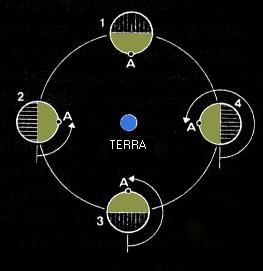 SIM
C-sample
D-sample
ANNCSU
Permanente Census
ANPR